Careers in the Food IndustryConnecting Education and Employment
Certificate Programs
Available in:
Baking
Commercial cooking
Culinary
Pastry
Food management
Food service  operations
Food service
specialist
Involves:
Coursework
Hands-on activities
Safety and sanitation
Work experience
[Speaker Notes: These are just a few certificate programs that may be available. 
Students may investigate other certificate programs at community colleges in their area.]
Associate’s Degree Programs
Offered by many colleges and  universities
Associate’s in Science in  Culinary Arts
Two years
Offer hands-on practice
[Speaker Notes: Be sure to choose a program that meets your needs and finances. 
Students may investigate other Associate Degree programs at community colleges in their area.]
Bachelor’s Degree Programs
Preparation for management jobs
Usually take 4 years to complete
Food Service specific bachelor’s degrees
Teach specific food service information
Hands-on training in food preparation techniques
General bachelor’s degrees
Teach skills for management jobs
Topics include marketing, business, and management
[Speaker Notes: Bachelor’s degree programs give in-depth training in one or more areas of study. 
Students may investigate other Bachelor Degree programs at colleges in their area.]
Entry-Level Training
Part-time, entry-level job
No need for training or experience
Learn while on the job
Offer flexible hours
Work around school schedule
Must complete an I-9 and W-4 form
[Speaker Notes: There are many entry level jobs in quick-service or full-service restaurants. The work you do might be able to show you what career you may want to pursue. Examples: cashiers, dishwashers, and servers. 
Discuss available employment opportunities in your local area. 
The I-9 form is from the U.S. Citizen and Immigration Services to verify employment eligibility. 
The W-4 form is from the Internal Revenue Service to withhold federal income tax.]
Apprenticeships
Works under guidance of a skilled worker
Learns a particular trade or art
Learns under an experienced chef or manager
Involves
Hands-on training and
Classroom learning
The American Culinary Federation sponsors apprenticeships across U.S.
Amount of time spent in apprenticeship varies
[Speaker Notes: Professional foodservice organizations and foodservice industry associations usually offer apprenticeship programs.]
Corporate Training Programs
Offer special training programs for employees
Sponsors training as part of employee’s formal  orientation procedure
Give employees opportunity to advance quickly
Marriott®
Hilton®
McDonald’s® Hamburger University® (click on text)
[Speaker Notes: Some large corporations and hotels offer special training programs. They are trained so that the style of management is the same at all franchises. Usually the employee does not have to pay as corporations will sponsor the formal orientation procedures. 
Inside Hamburger University 
McDonald's training course is more than flipping burgers.]
Training Programs
Military Training Programs
All branches of  military provide  foodservice training
Entry-level and  management jobs  available
Leave with useful  skills to enter  workforce
On-the-Job Training Programs
Food managers use  job rotation methods  to train entry-level  employees
Allows employees to  learn a variety of  skills
Internships also allow for hands-on training
[Speaker Notes: Most military foodservice workers leave the military with useful job skills that will allow them to find foodservice jobs once they are out of the military. 
Job rotation method is where entry-level employees are rotated, or given specific amounts of time on one job, and then moved through a series of jobs.]
Continued Education
Learning does not stop after completing a program
Must keep up with current trends in the  industry
Continue updating your skills through
Certificate programs
Conferences
Educational opportunities
Meetings
Seminars
Webinars
[Speaker Notes: Stress to students the need for updating their skills to keep up with current trends. 
What other ways can students update their skills?]
Questions
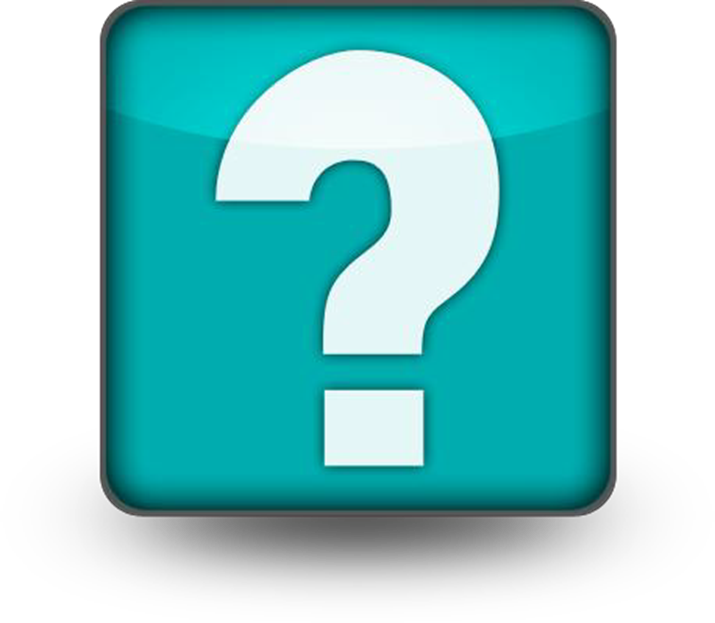 [Speaker Notes: Allow time for questions about the lesson.]
Resources and References
Textbook:
(2010). Culinary Essentials, Johnson and Wales university. Woodland Hills: McGraw Hill Glenco. 
YouTube:
Inside Hamburger University
McDonald's training course is more than flipping burgers.  http://youtu.be/sICEmBpAPq0
Websites:
Internal Revenue Service
Form for an employer to withhold the correct federal income  tax from an employee’s salary.
http://www.irs.gov/pub/irs-pdf/fw4.pdf?portlet=103
Occupational Outlook Handbook
The nation’s premier source for career information  http://www.bls.gov/ooh/
Texas Work Prep Learning Management System (LMS)  
The Job Hunter’s Guide  https://www.texasworkprep.com/texasworkprep.htm